Κώδικας δεοντολογίας
Εκπαίδευση
Περιγραφή
Ο Κώδικας δεοντολογίας θεσπίζει θεμελιώδεις οδηγίες για τους υπαλλήλους, τα στελέχη και τους διευθυντές ως προς το πώς να προβαίνουν σε επιχειρηματικές διαδικασίες σύμφωνα με τη δέσμευση της εταιρείας σας για ηθική και νόμιμη συμπεριφορά.
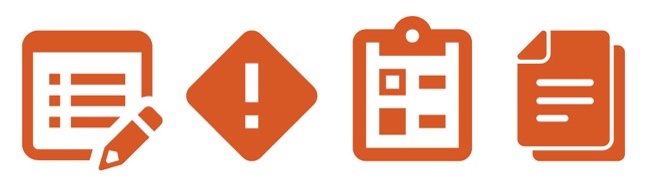 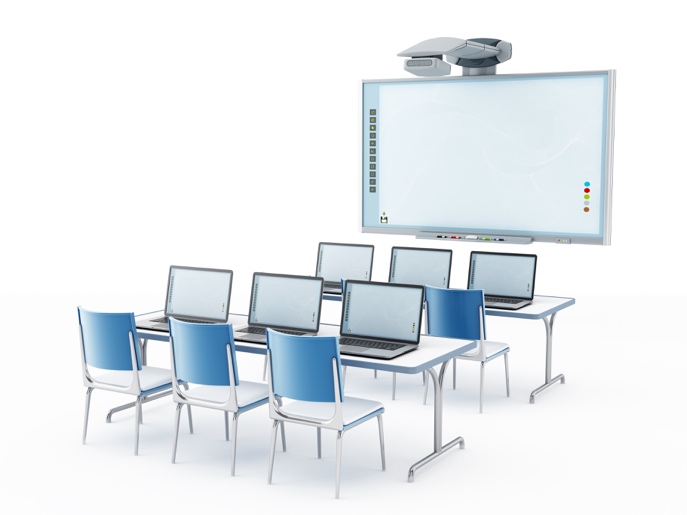 Πώς σας ωφελεί αυτό;
Ο Κώδικας δεοντολογίας βοηθά το έργο των υπαλλήλων σας ώστε να διεξάγεται με ηθικό, νόμιμο και κατάλληλο τρόπο. Παρέχει μεγαλύτερη εμπιστοσύνη στους συνέταιρούς σας και στα ενδιαφερόμενα μέρη.
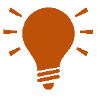 Οδηγίες
Παρέχετε τον Κώδικα δεοντολογίας σε όλα τα στελέχη, τους διευθυντές και τους υπαλλήλους (συμπεριλαμβανομένων των νέων υπαλλήλων κατά την πρόσληψη).
Παρέχετε στους εργαζομένους Εκπαίδευση σχετικά με τον Κώδικα δεοντολογίας ως μέρος της διαδικασίας ενσωμάτωσης και σε επαναλαμβανόμενη βάση για να διασφαλίσετε ότι οι εργαζόμενοι κατανοούν τα καθήκοντα και τις ευθύνες τους σε σχέση με τη συμπεριφορά τους.
Διατηρήστε αρχεία από την εκπαίδευση
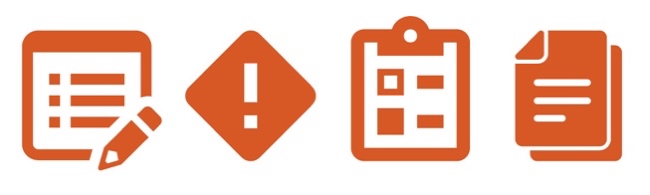 Άλλη τεκμηρίωση προς εξέταση
Κώδικας δεοντολογίας
Φύλλο εγγραφής συμμετοχής
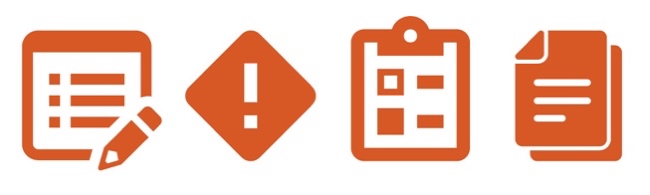 1
Κώδικας δεοντολογίας
Εισαγωγή
Περιγραφή
O Κώδικας δεοντολογίας καθιερώνει αρχές που θα σας καθοδηγήσουν στην εκτέλεση των καθηκόντων και των αρμοδιοτήτων σας και θα εξασφαλίσουν συμμόρφωση με τη δέσμευση της εταιρείας για ηθική και νόμιμη συμπεριφορά.
Περιγραφή
Δέσμευση
3
Ευθύνες
Εφαρμογή
Εισαγωγή
Δέσμευση
Θα πρέπει να μην παραβιάζετε οποιουσδήποτε ισχύοντες νόμους ή κανονισμούς κατά την άσκηση των καθηκόντων σας ή να συμμετέχετε σε οποιαδήποτε κακή συμπεριφορά που θα μπορούσε να θέσει σε κίνδυνο τη φήμη της εταιρείας ή τις σχέσεις της με πελάτες ή τρίτους. 
Δεν θα πρέπει να προσφερθούν, ζητηθούν, πληρωθούν ή γίνουν αποδεκτές τυχόν δωροδοκίες ή ανάρμοστες πληρωμές.
Περιγραφή
Δέσμευση
4
Ευθύνες
Εφαρμογή
Εισαγωγή
Ευθύνες
Είναι ευθύνη σας να κατανοείτε και να συμμορφώνεστε με τον Κώδικα δεοντολογίας και να αναφέρετε οτιδήποτε πιστεύετε ότι μπορεί να αποτελεί παραβίαση πολιτικής ή νόμου (συμπεριλαμβανομένων των παραβιάσεων που διατυπώνονται από τρίτα μέρη).
Περιγραφή
Δέσμευση
5
Ευθύνες
Εφαρμογή
Εισαγωγή
Εφαρμογή
Ο Κώδικας δεοντολογίας θα ισχύει για όλα τα στελέχη, τους διευθυντές και τους υπαλλήλους της εταιρείας (που συλλογικά αναφέρονται ως «υπάλληλοι»).
Περιγραφή
Οι ακόλουθες διαφάνειες περιγράφουν λεπτομερώς τις αρχές που ισχύουν και πρέπει να ακολουθούνται από όλους τους εργαζόμενους.
Δέσμευση
6
Ευθύνες
Εφαρμογή
Βασικές Οδηγίες
Μία σύγκρουση συμφερόντων συμβαίνει όταν το ιδιωτικό συμφέρον ενός ατόμου παρεμβαίνει ή φαίνεται να παρεμβαίνει με οποιονδήποτε τρόπο στα συμφέροντα της εταιρείας. Μπορεί επίσης να προκύψει όταν ένας υπάλληλος, διευθυντής ή μέλος της οικογένειάς του/της λαμβάνει ακατάλληλα προσωπικά οφέλη λόγω της θέσης του/της στην εταιρεία.
Οι ακόλουθες οδηγίες ισχύουν για όλους τους εργαζόμενους: 

Συμμόρφωση με τους νόμους 
Η Εταιρεία θα διεξάγει τις εργασίες και τις υποθέσεις της σε συμμόρφωση με όλους τους ισχύοντες νόμους, κανόνες και κανονισμούς και σύμφωνα με τα πρότυπα δεοντολογίας της Εταιρείας.

Σύγκρουση συμφερόντων
Θα πρέπει να αποφύγετε μια σύγκρουση, ή την εμφάνιση μιας σύγκρουσης μεταξύ των προσωπικών σας συμφερόντων, των επίσημων ευθυνών σας και των συμφερόντων της Εταιρείας. Οποιαδήποτε πιθανή σύγκρουση συμφερόντων θα πρέπει να συζητηθεί με τον διευθυντή σας.

Δίκαιη διαπραγμάτευση
Όλοι οι εργαζόμενοι θα αντιμετωπίζουν τους πελάτες, τους προμηθευτές, τους ανταγωνιστές και τους ανεξάρτητους ελεγκτές της Εταιρείας με δίκαιο και διαφανή τρόπο και δεν θα εκμεταλλεύονται αθέμιτα κανέναν μέσω χειραγώγησης, απόκρυψης, κατάχρησης προνομιακών πληροφοριών ή παραποίησης γεγονότων.
Συμμόρφωση με τους νόμους
Σύγκρουση συμφερόντων
Δίκαιη διαπραγμάτευση
Προώθηση & Πωλήσεις
Πληροφορίες καταγραφής και αναφοράς
Ανάρμοστες πληρωμές
Αλληλεπίδραση με HCP και GO
7
Βασικές Οδηγίες
(συνεχίζεται)
Οι ακόλουθες οδηγίες ισχύουν για όλους τους εργαζόμενους: 

Προώθηση & Πωλήσεις  
Η εταιρεία και οι υπάλληλοι της θα αντιπροσωπεύουν τα προϊόντα και τις υπηρεσίες της με ακρίβεια και θα συμμορφώνονται με τους ισχύοντες κανονισμούς και τις νομικές απαιτήσεις στη διαχείριση της προώθησης και των πωλήσεων των προϊόντων και των υπηρεσιών της.

Πληροφορίες καταγραφής και αναφοράς 
Η εταιρεία και οι υπάλληλοί της θα καταγράφουν και θα αναφέρουν όλες τις πληροφορίες με ακρίβεια και ειλικρίνεια έγκαιρα με εύλογες λεπτομέρειες

Ανάρμοστες πληρωμές 
Η εταιρεία δεν θα παράσχει οτιδήποτε έχει αξία, σε μετρητά ή είδος, με παράνομη ή διεφθαρμένη πρόθεση για απόκτηση ακατάλληλου πλεονεκτήματος

Αλληλεπιδράσεις με επαγγελματίες υγείας και κυβερνητικούς αξιωματούχους
Τυχόν οικονομικές πληρωμές ή έξοδα που πραγματοποιούνται για λογαριασμό των HCP και των κυβερνητικών αξιωματούχων (γεύματα, ταξίδια κ.λπ.) θα είναι σύμφωνα με τους ισχύοντες νόμους και κανονισμούς, υποστηριζόμενες από θεμιτές και σαφώς καθορισμένες ανάγκες και διαφανή τεκμηρίωση. 
Η εταιρεία μπορεί να δεσμεύσει μόνο HCP/GO των οποίων η τεχνογνωσία και εμπειρία είναι κατάλληλες δεδομένης της επιχειρηματικής ανάγκης.
Συμμόρφωση με τους νόμους
Σύγκρουση συμφερόντων
Δίκαιη διαπραγμάτευση
Προώθηση & Πωλήσεις
Πληροφορίες καταγραφής και αναφοράς
Ανάρμοστες πληρωμές
Αλληλεπίδραση με HCP και GOs
8
Συμμόρφωση με τον Κώδικα 
δεοντολογίας
Είναι ευθύνη σας να κατανοείτε και να συμμορφώνεστε με τον Κώδικα δεοντολογίας και να αναφέρετε οτιδήποτε πιστεύετε ότι μπορεί να αποτελεί παραβίαση πολιτικής ή νόμου (συμπεριλαμβανομένων των παραβιάσεων που διατυπώνονται από τρίτα μέρη).
Αναφορά
Οποιοδήποτε περιστατικό, κίνδυνος ή ζήτημα που αντίκειται στον Κώδικα δεοντολογίας πρέπει να αναφέρεται αμέσως στον υπεύθυνο διευθυντή του υπαλλήλου, του ισχύοντος τμήματος ή της λειτουργικής μονάδας.
Η αναφορά μπορεί να είναι ανώνυμη εάν επιτρέπεται από την τοπική νομοθεσία και δεν υπόκειται σε οποιουδήποτε είδους αντίποινα.


Λήξη
Η μη συμμόρφωση με τον Κώδικα δεοντολογίας ενδέχεται να οδηγήσει σε πειθαρχικές κυρώσεις, συμπεριλαμβανομένης πιθανής λήξης της εργασιακής σχέσης όπου απαιτείται.
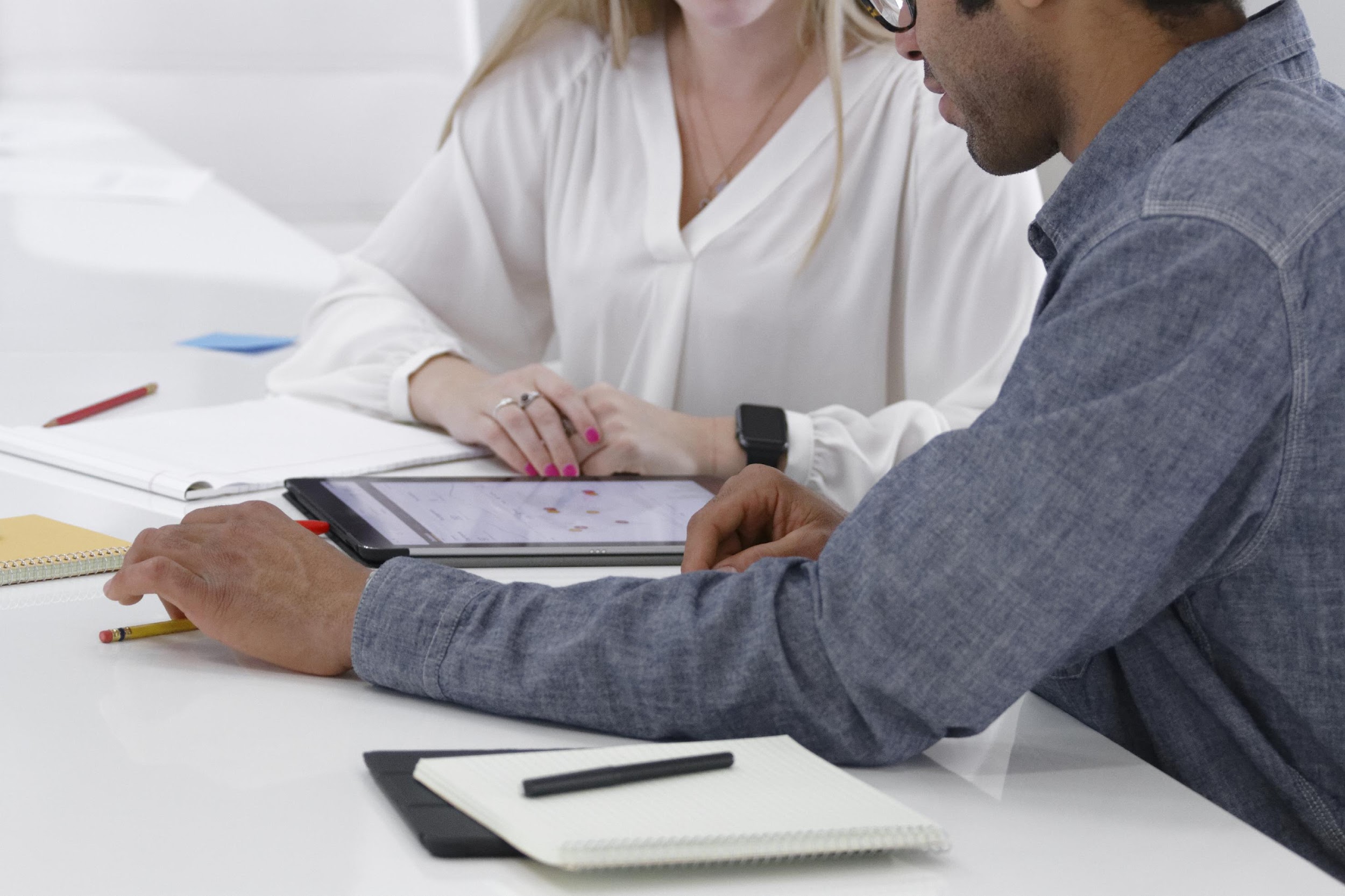 9